GANAS 2022
Slideshow / Exhibición
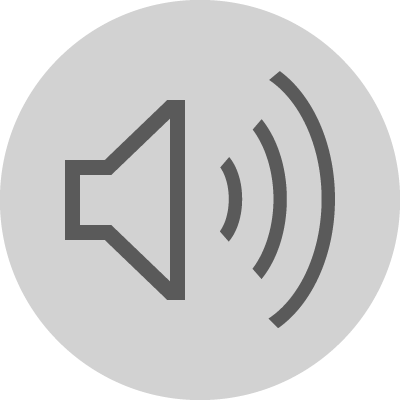 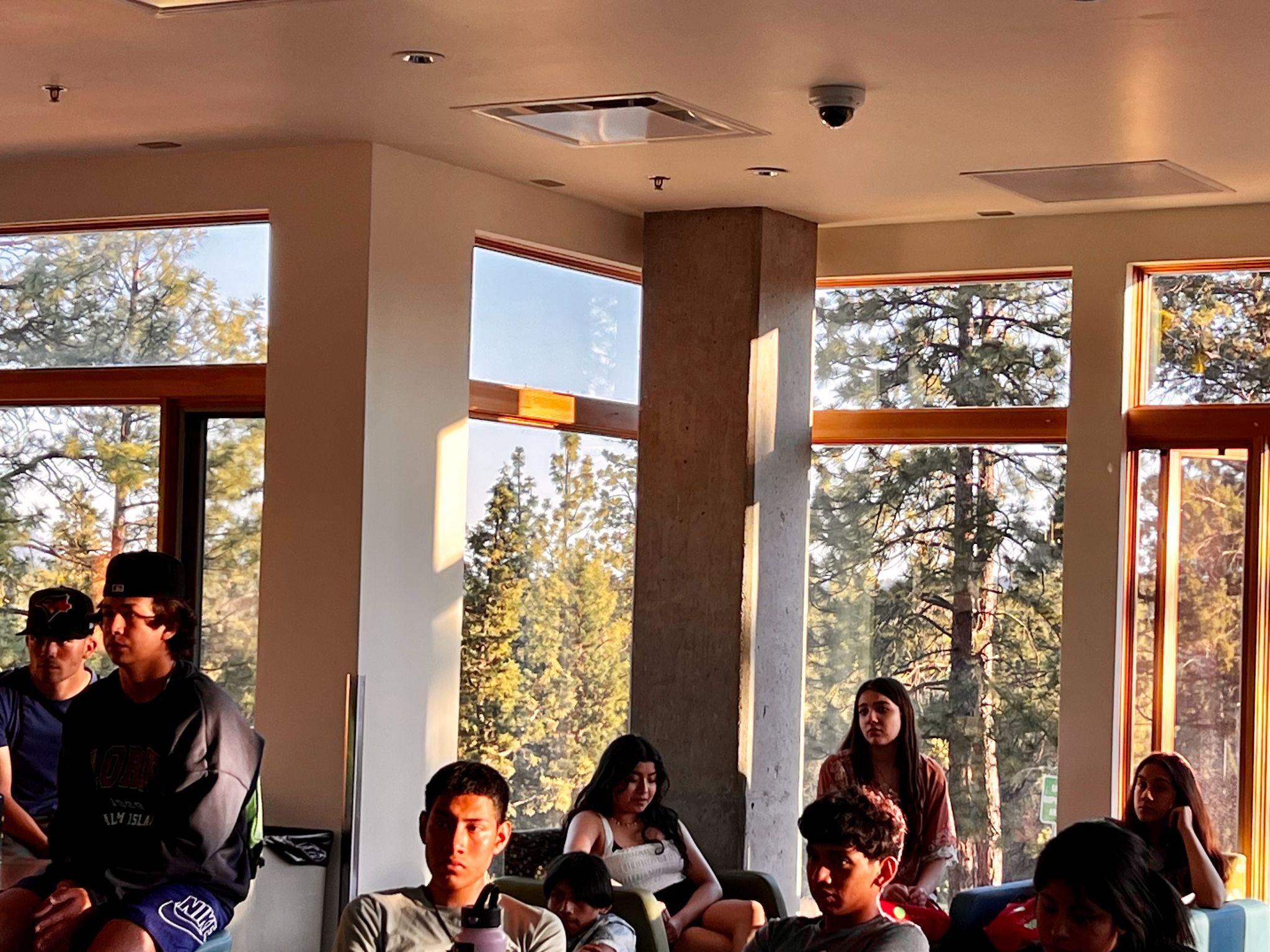 1st Day / 1er Día
Everyone is shy, quiet… just getting to know each other / Todos están callados, tímidos… tratando de conocer a los demás.
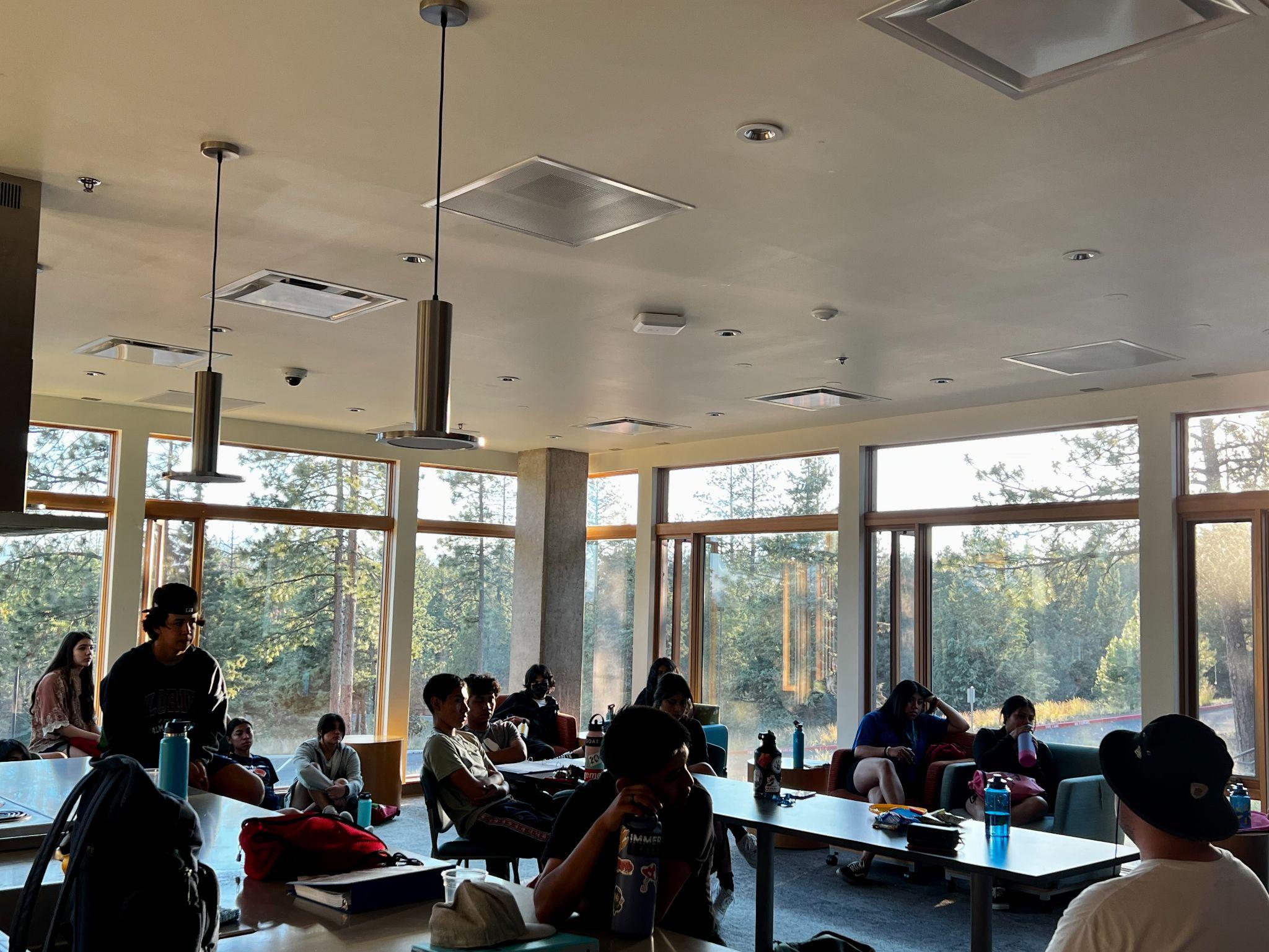 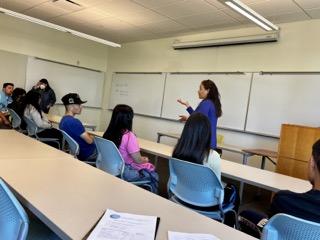 2nd Day / 2do Día
The Project begins! / Comienza el proyecto!
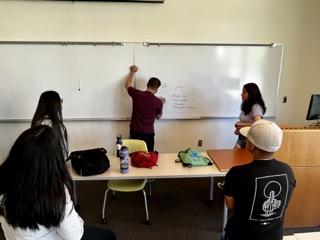 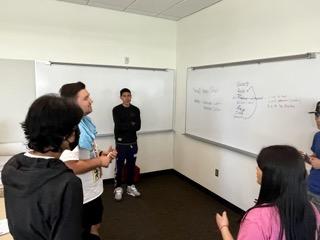 IDEA
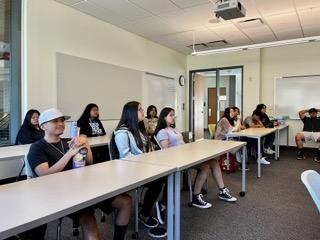 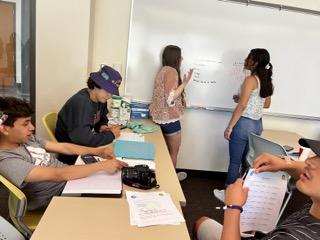 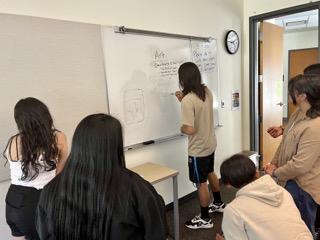 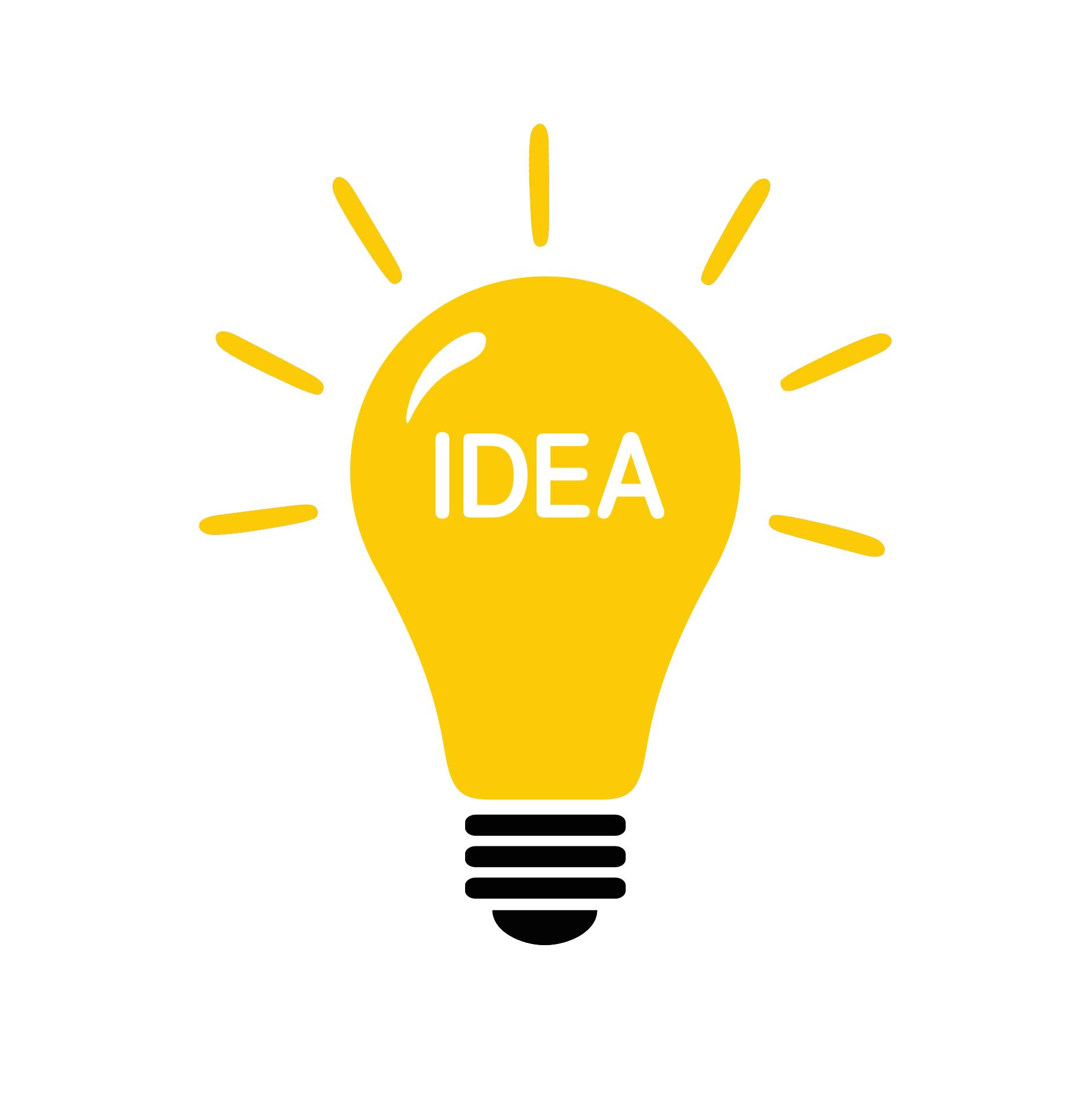 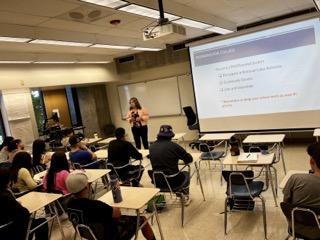 Class workshops begin too! / Los talleres empezaron también! 

Math Workshop / Taller de Mate
Writing Workshop / Taller de Escritura
Criminal Justice / Justicia Penal
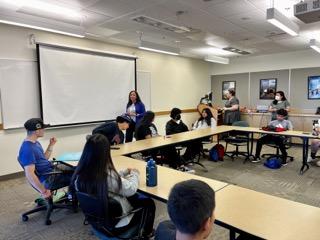 Documentary Time / Hora del Documentario
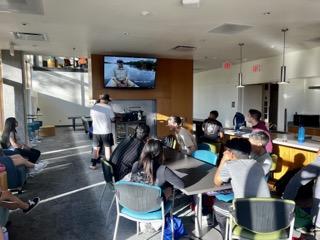 The students got to learn more about how to take better care of our planet and the different actions that are being taken to do so / Los estudiantes aprendieron más sobre cómo cuidar mejor al planeta y las acciones que se están llevando a cabo para hacerlo
Student Panel / Panel de estudiantes
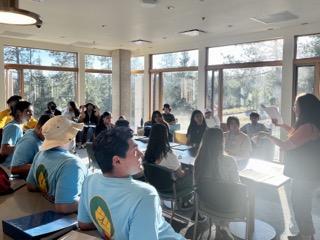 During this time, mentors got to share their stories and answer questions that students might have about college / Durante este tiempo, los mentores pudieron compartir sus historias con los estudiantes y también respondieron sus preguntas acerca de la universidad
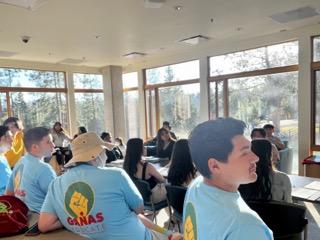 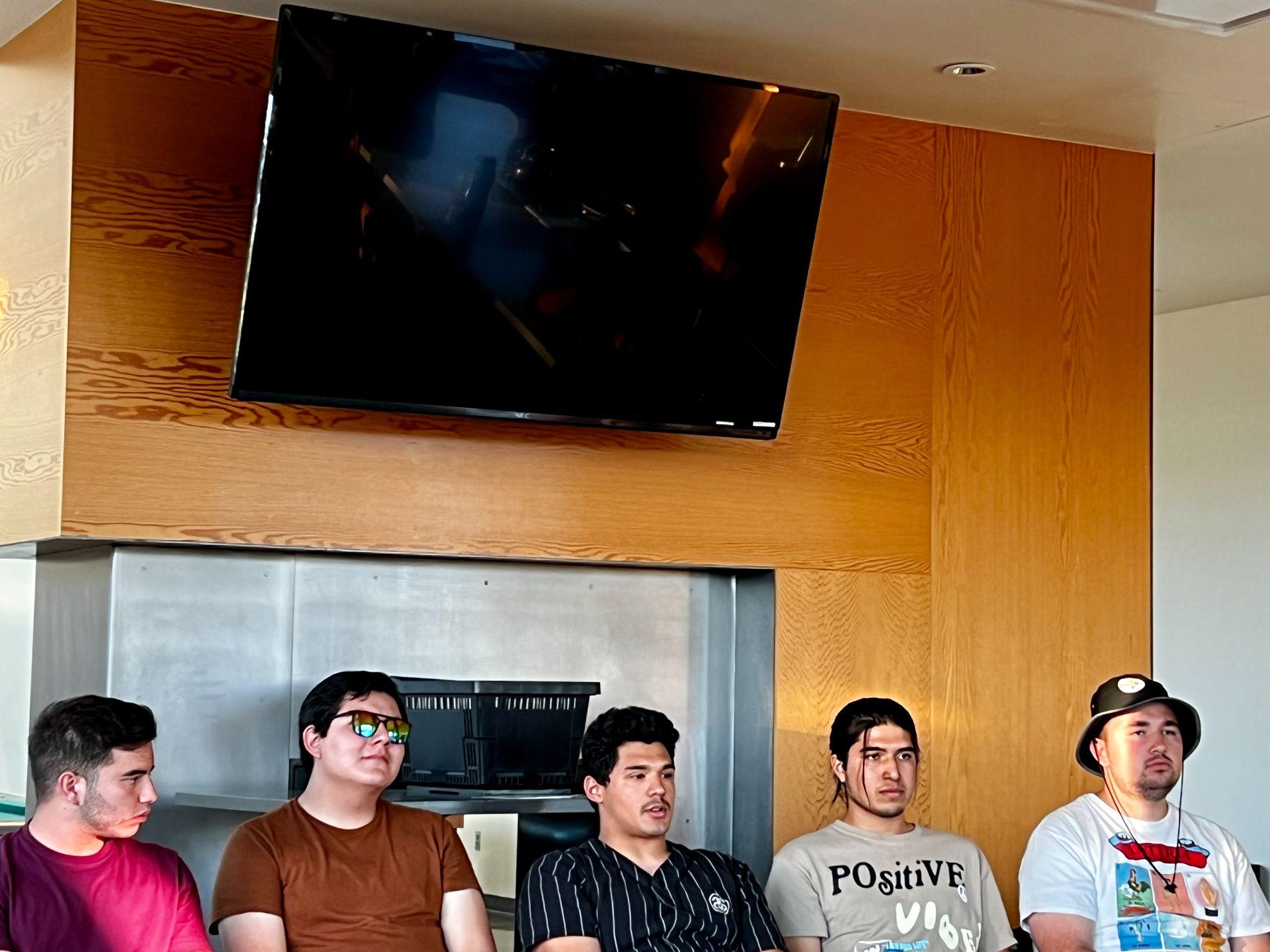 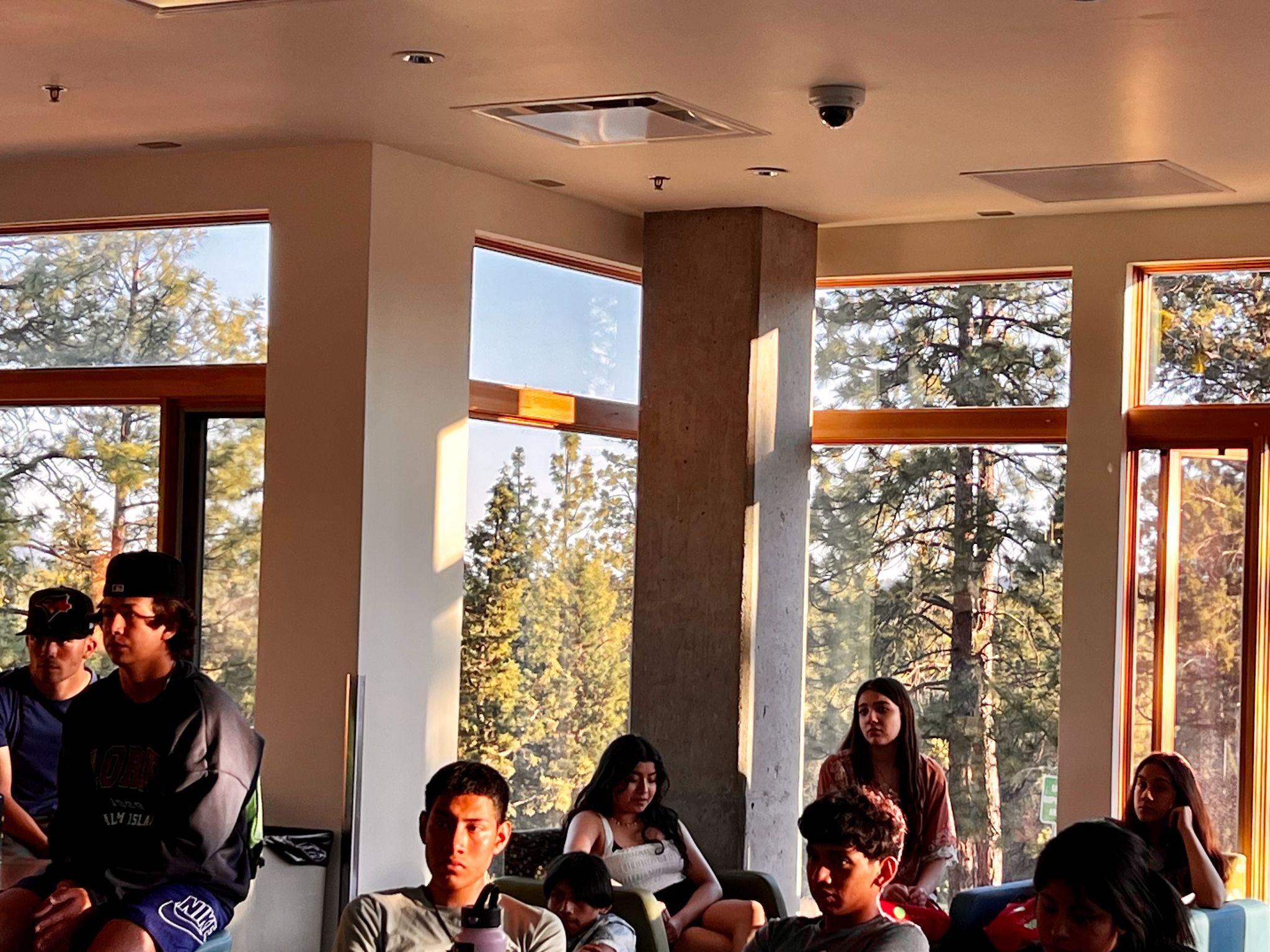 3rd Day / 3er Día
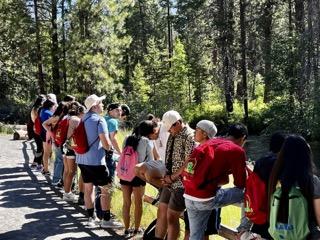 We started off going to Shevlin Park for our field trip / Empezamos el día con nuestro paseo al Parque Shevlin
Fire Education / Educación sobre incendios
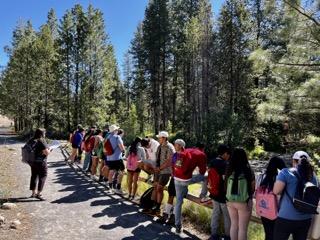 Thanks to our LATINX Program Coordinator, Jacqueline Ruggieri, our students learned some facts about the plants found at this park / Gracias a nuestra coordinadora del Programa LATINX, Jacqueline Ruggieri, los estudiantes aprendieron algunos hechos de la flora del parque.
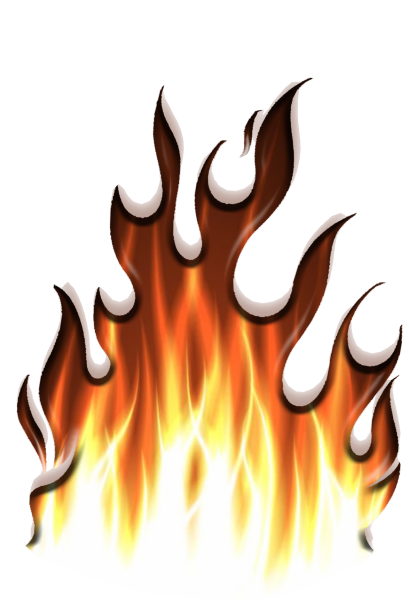 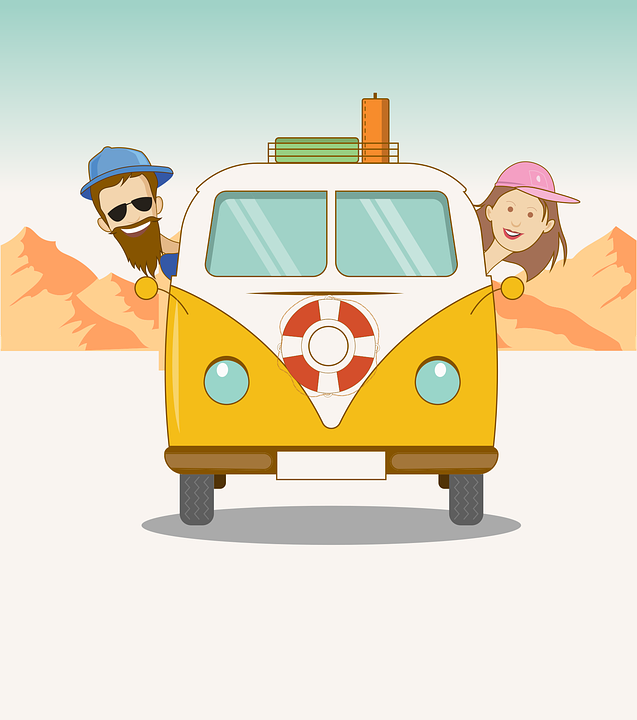 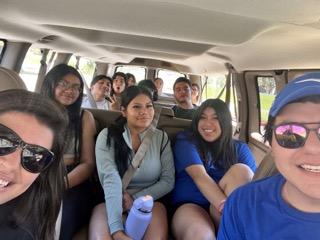 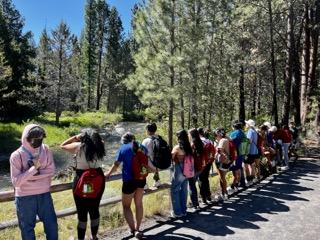 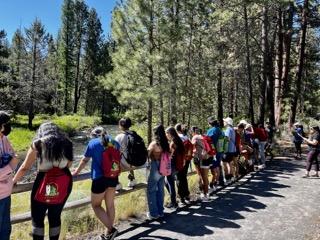 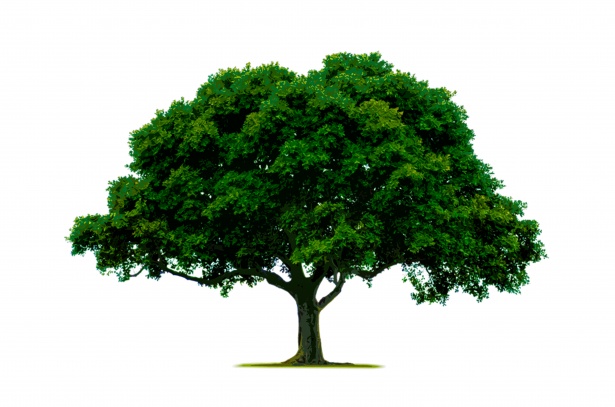 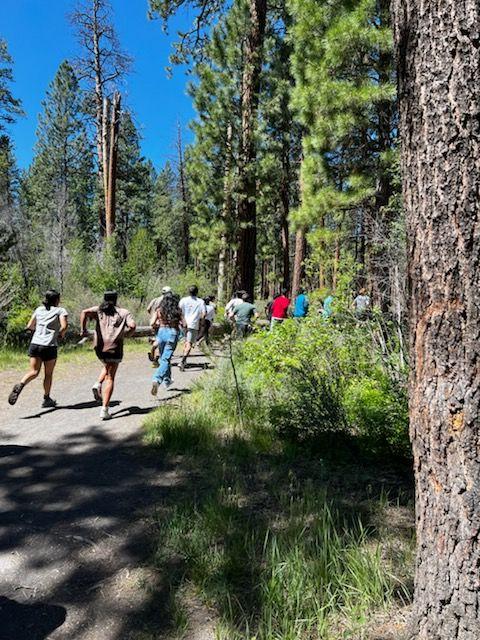 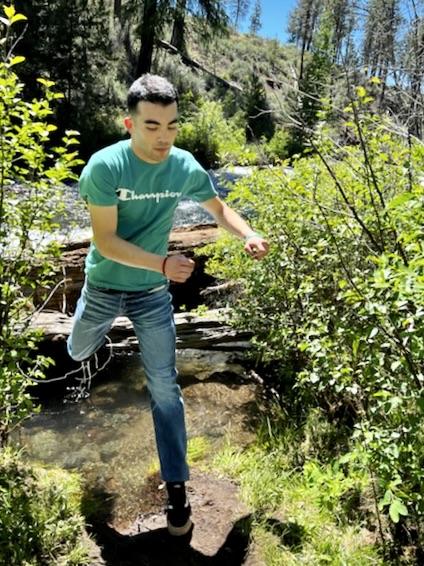 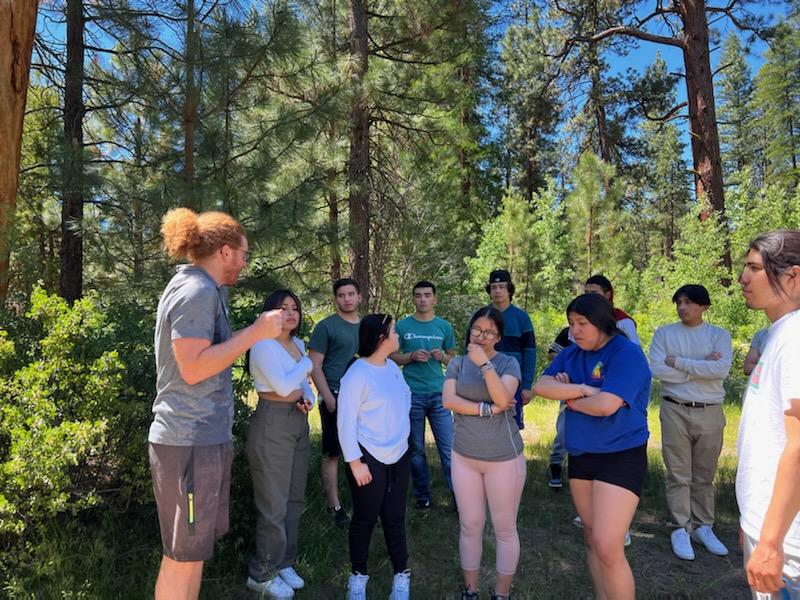 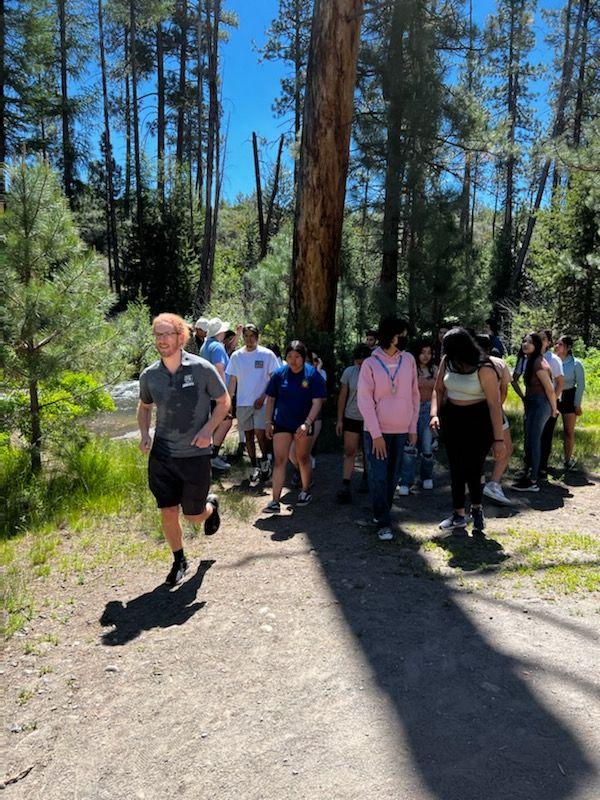 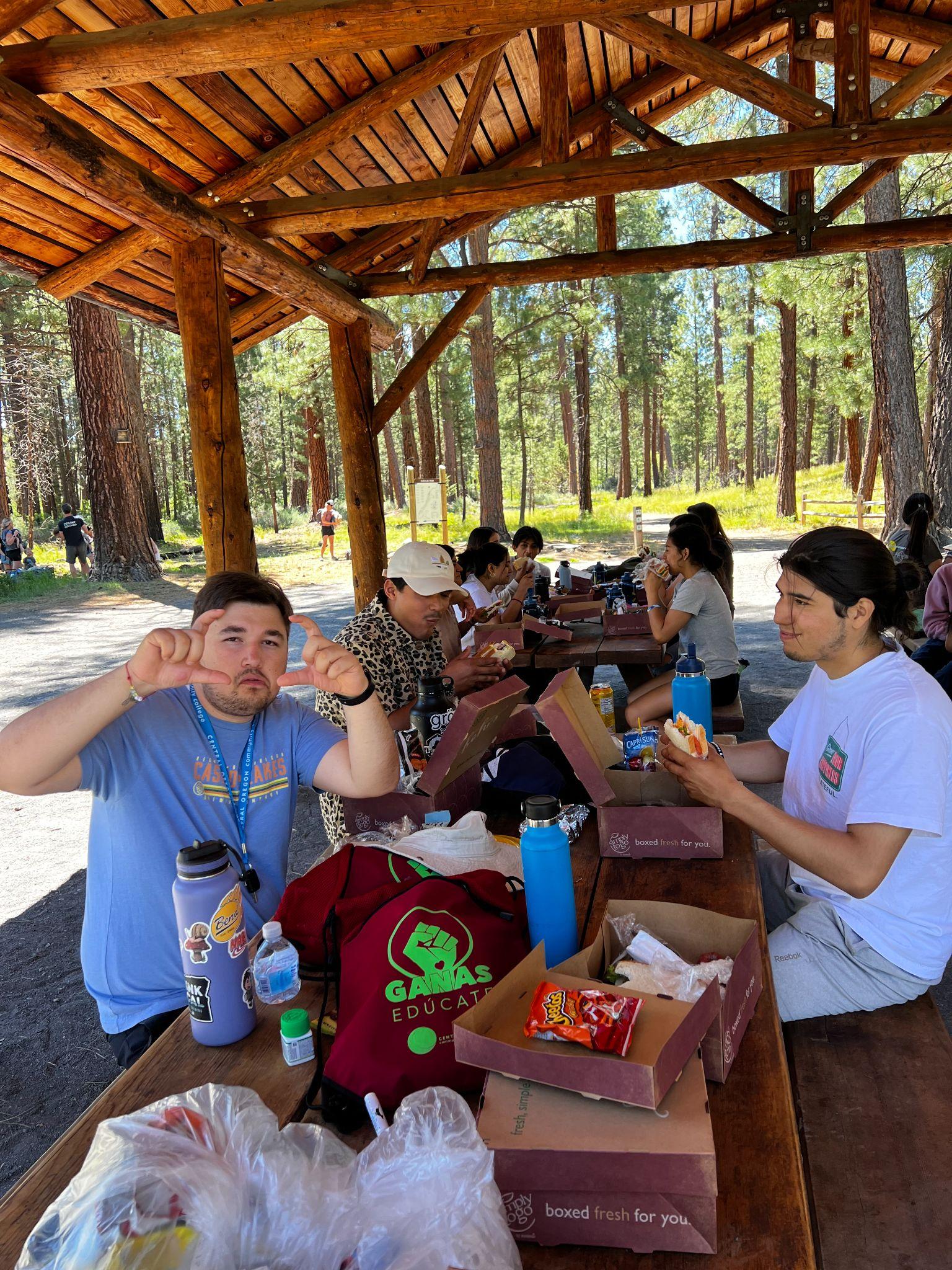 More Workshops / Más Talleres
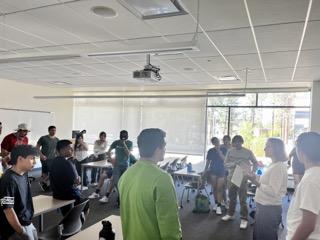 Health Careers Workshop / Taller de Carreras en Salubridad
Culinary Workshop / Taller Culinario
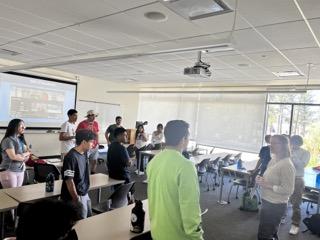 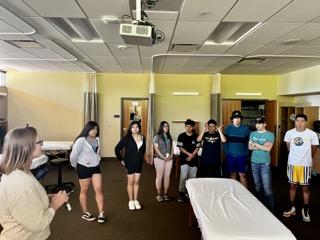 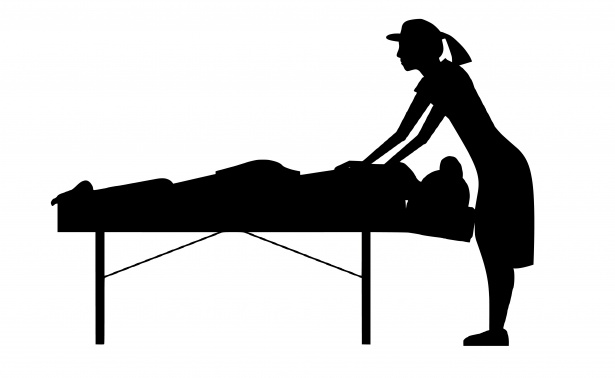 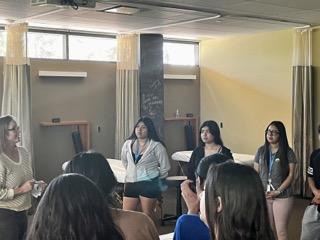 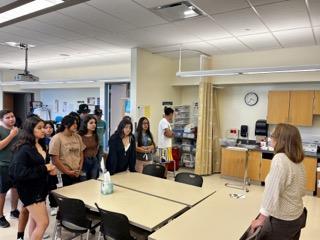 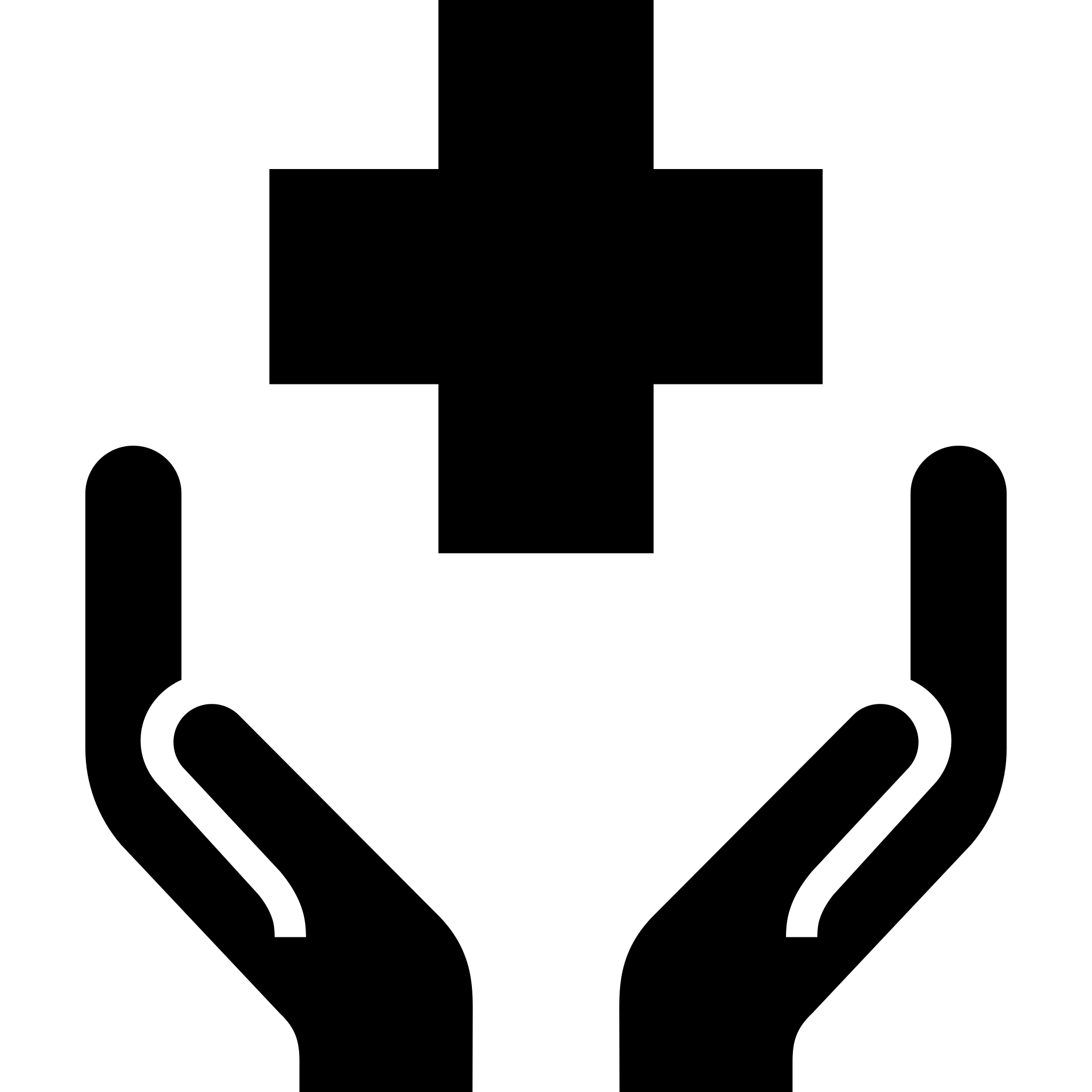 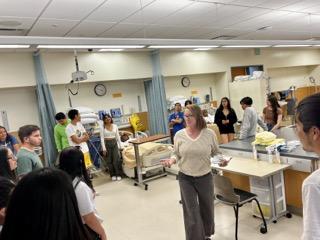 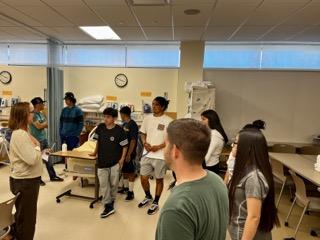 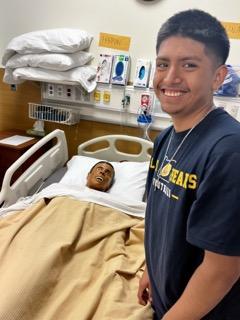 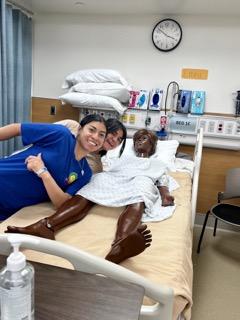 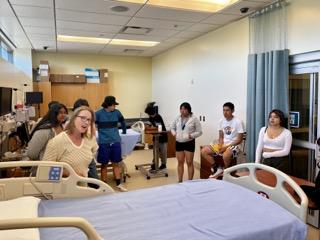 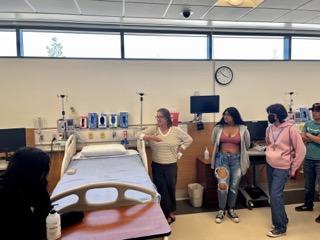 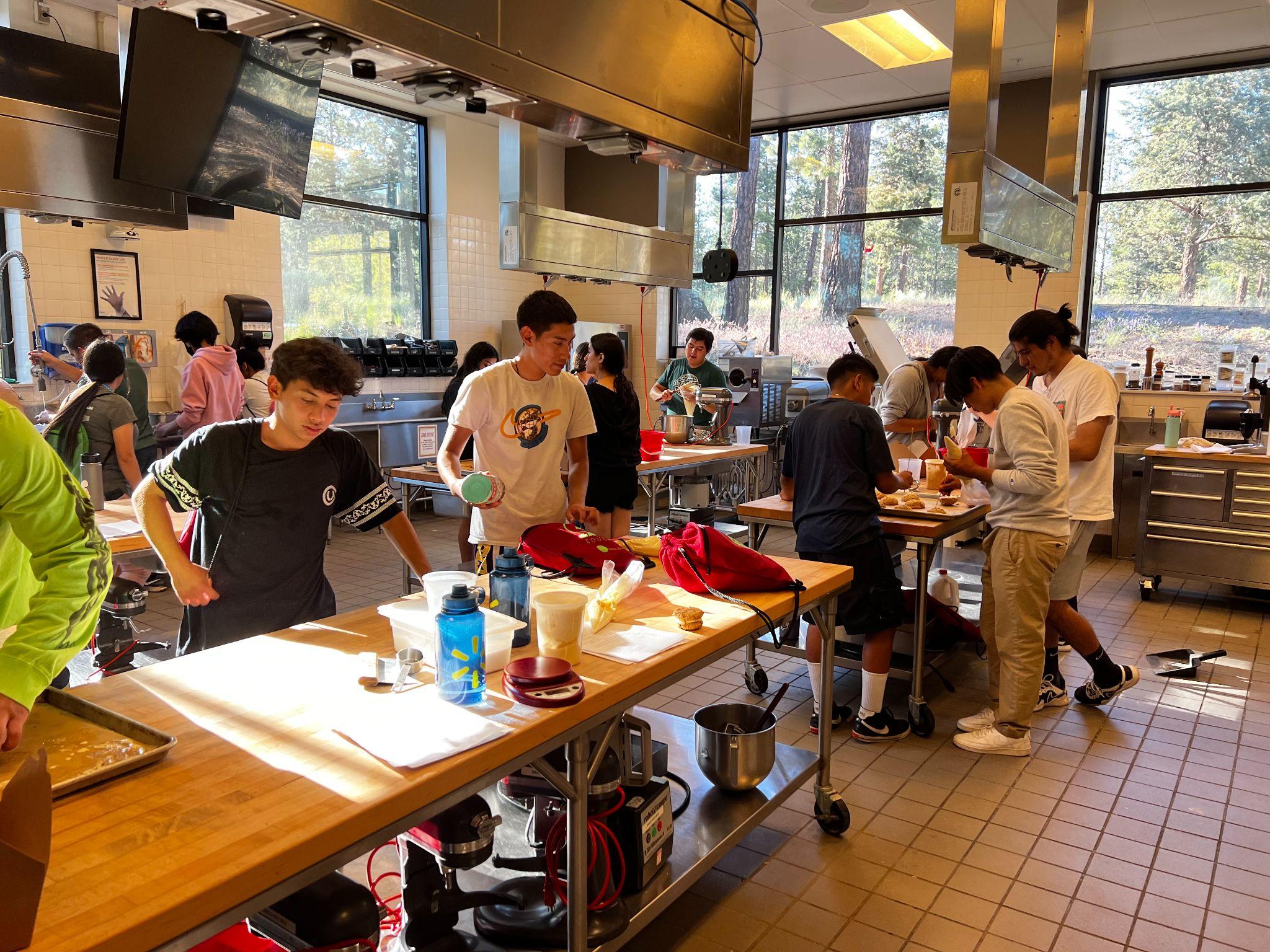 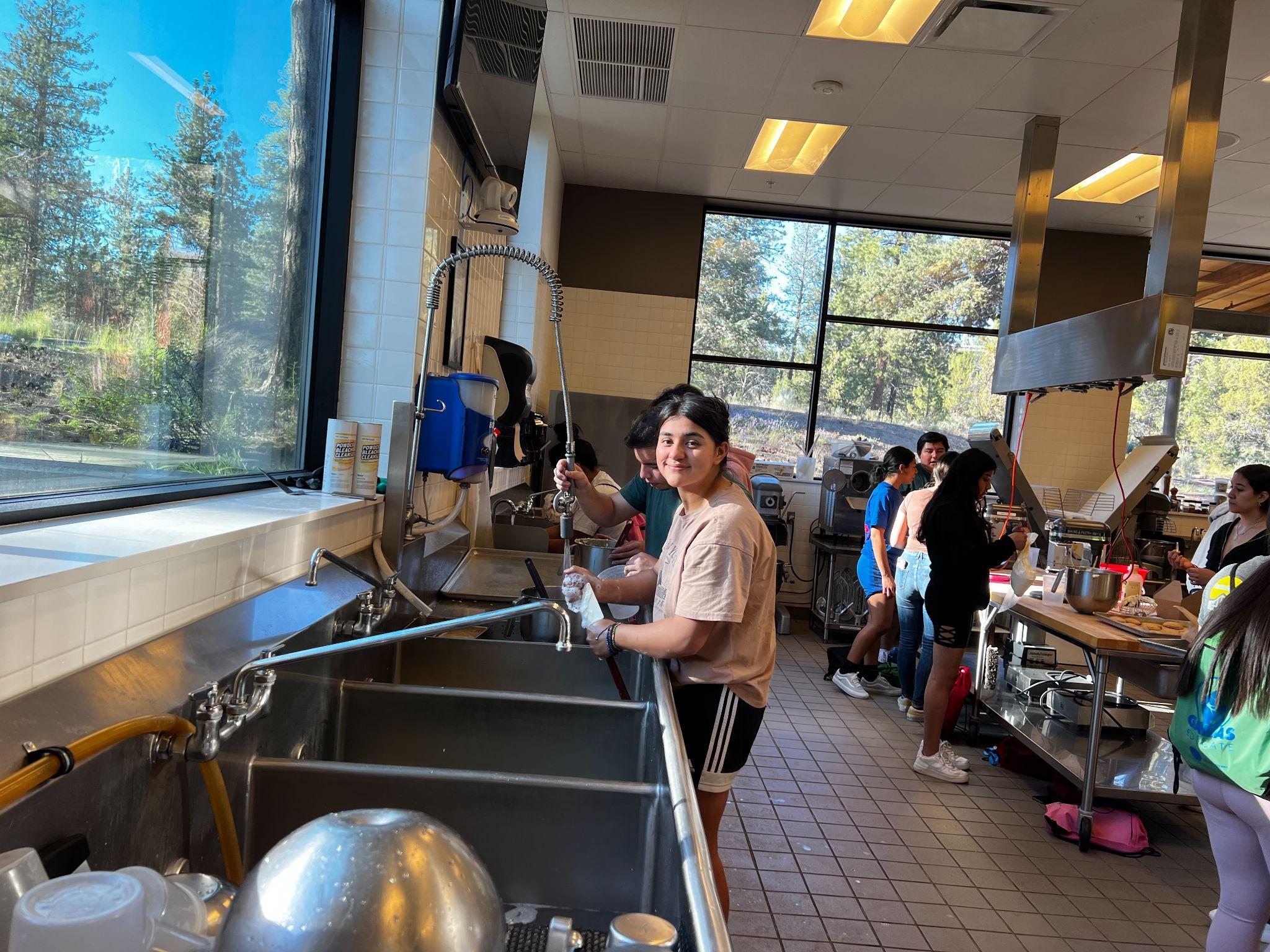 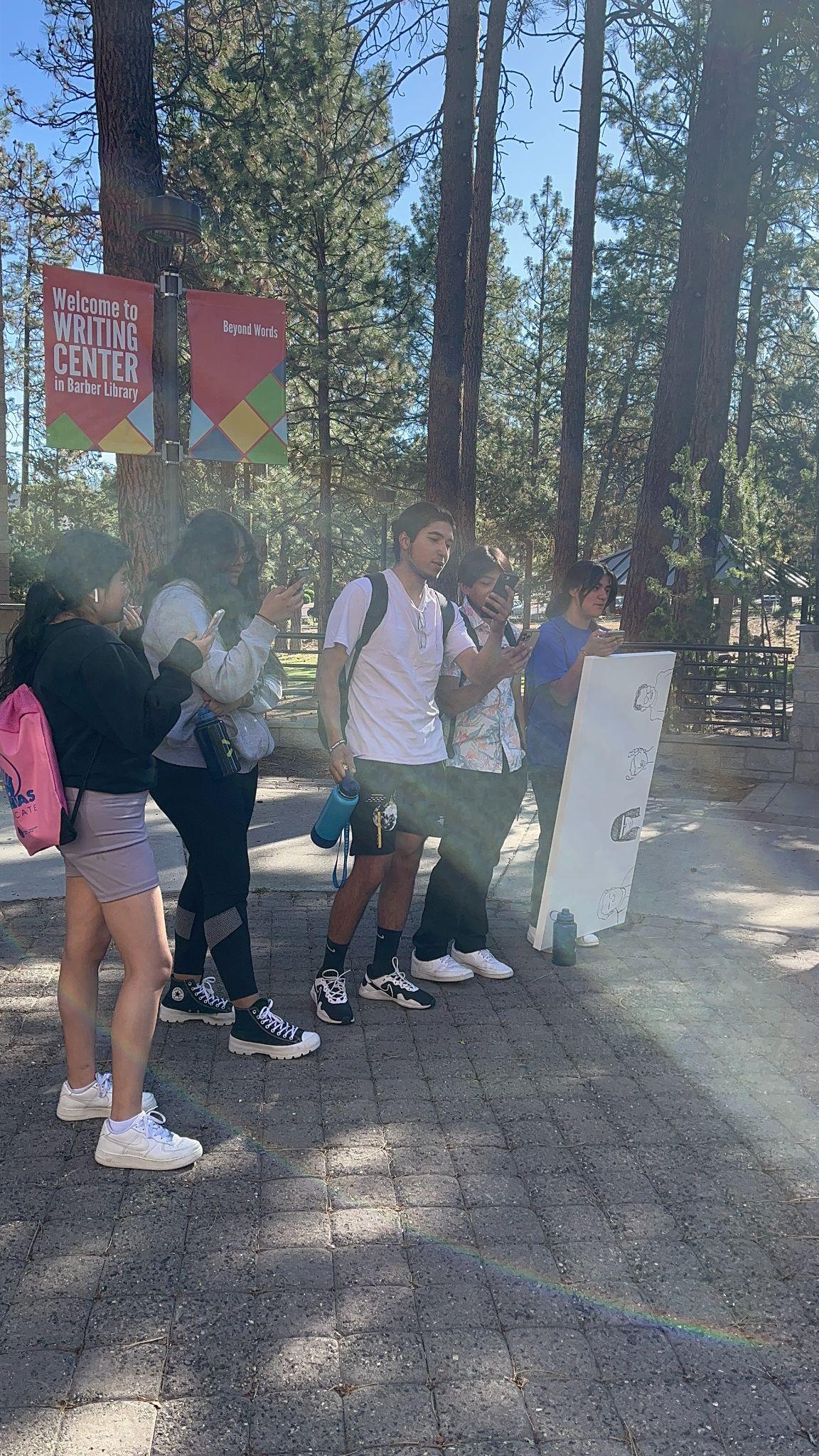 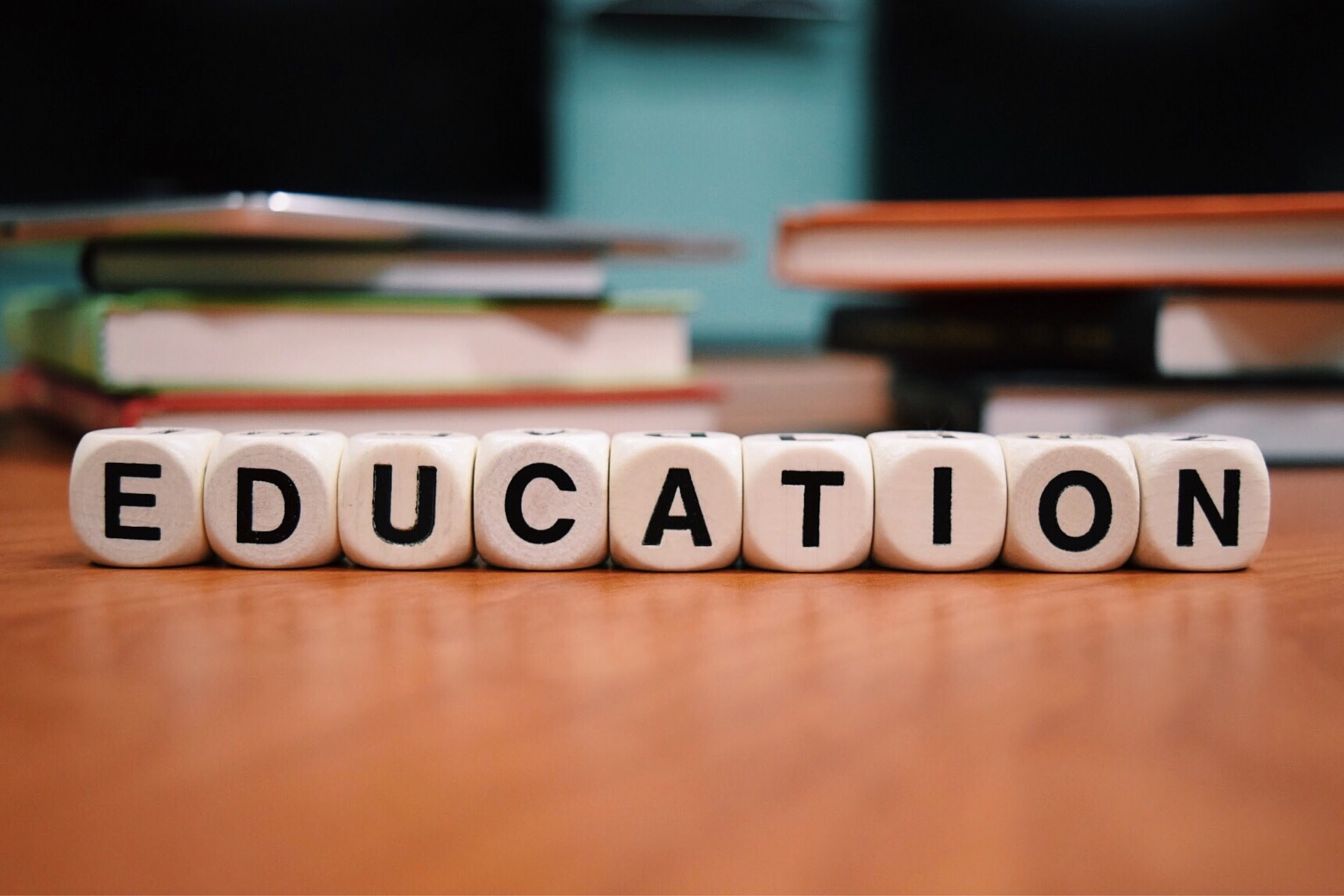 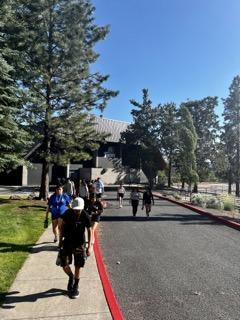 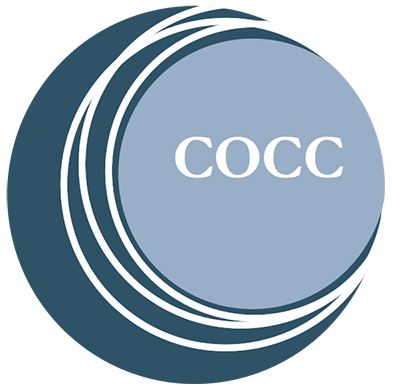 THANK YOU to everyone who made GANAS 2022 possible! / GRACIAS a todos los que hicieron GANAS 2022 posible!